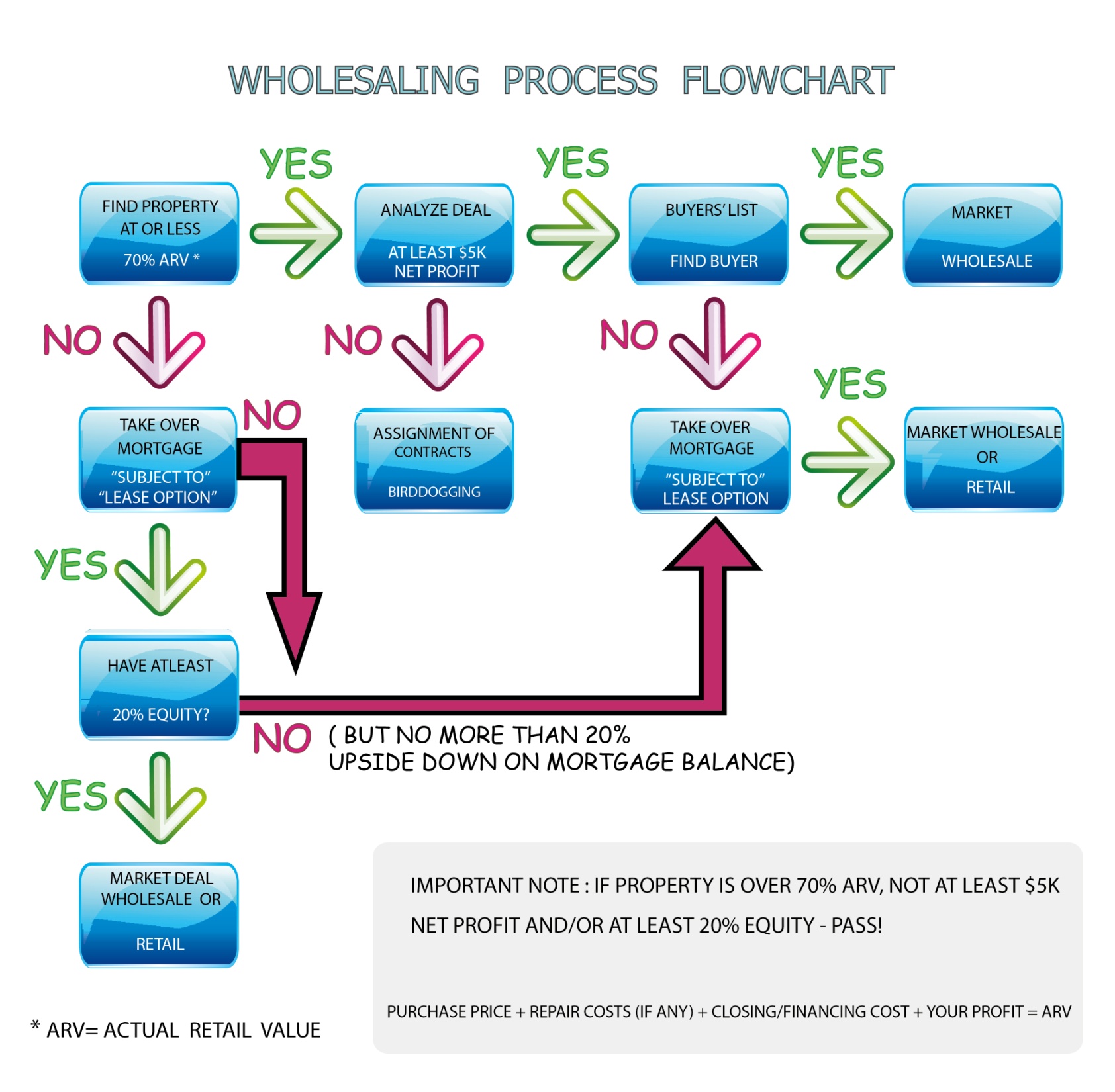 or After Repair Value